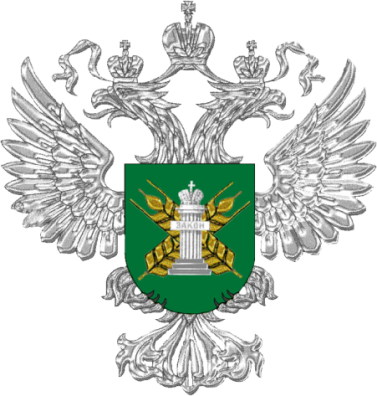 Работа в Федеральной государственной информационной системе прослеживаемости пестицидов и агрохимикатов
«Сатурн»
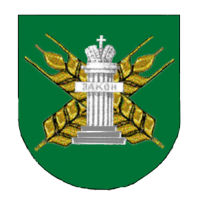 1
Североморское межрегиональное управление Россельхознадзора
Федеральная государственная информационная система прослеживаемости пестицидов и агрохимикатов (ФГИС "Сатурн")
В соответствии со статьей 15.2 Федерального закона от 19.07.1997 № 109-ФЗ «О безопасном обращении с пестицидами и агрохимикатами» с 1 сентября начала работать Федеральной государственной информационной системе прослеживаемости пестицидов и агрохимикатов «Сатурн», то есть все хозяйствующие субъекты (юридические лица, индивидуальные предприниматели, крестьянские (фермерские) хозяйства при обороте пестицидов и агрохимикатов должны быть зарегистрированы в данной системе.
Приказом Россельхознадзора от 01.09.2022 № 1356 введена в эксплуатацию Федеральная государственная информационная система прослеживаемости пестицидов и агрохимикатов (ФГИС «Сатурн»), созданная в соответствии с приказом Россельхознадзора от 26.05.2021 № 578 «О федеральной государственной информационной системе прослеживаемости пестицидов и агрохимикатов».
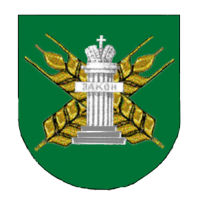 2
Назначение программы
Специальное программное обеспечение Федеральной государственной информационной системы прослеживаемости пестицидов и агрохимикатов создается в целях обеспечения учета партий пестицидов и агрохимикатов при их обращении (производстве (изготовлении), хранении, перевозке (транспортировке), применении, реализации, обезвреживании, утилизации, уничтожении и захоронении), а также осуществления анализа, обработки представленных в нее сведений и информации и контроля за достоверностью таких сведений и информации.
	Прослеживаемость пестицидов и агрохимикатов обеспечивается с момента их ввода в обращение – производство или ввоз на территорию Российской Федерации (оформление электронных производственных сертификатов или гашение импортных электронных сертификатов) до момента их  вывода из обращения – вывоз с территории Российской Федерации, применение, розничная реализация гражданам для ведения личного подсобного хозяйства, обезвреживание, утилизация, уничтожение и захоронение (оформление электронных актов вывода из обращения с указанием  способа).
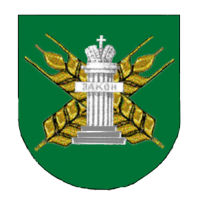 3
Вход в программу доступен только для пользователей, зарегистрированных в компоненте «Цербер» ФГИС «ВетИС».           Для входа в программу необходимо, используя браузер, перейти на сайт https://fgis-saturn.ru, и ввести свои имя пользователя и пароль, после чего нажать кнопку «Вход».
Вход в программу доступен только для пользователей, зарегистрированных в компоненте «Цербер» ФГИС «ВетИС».
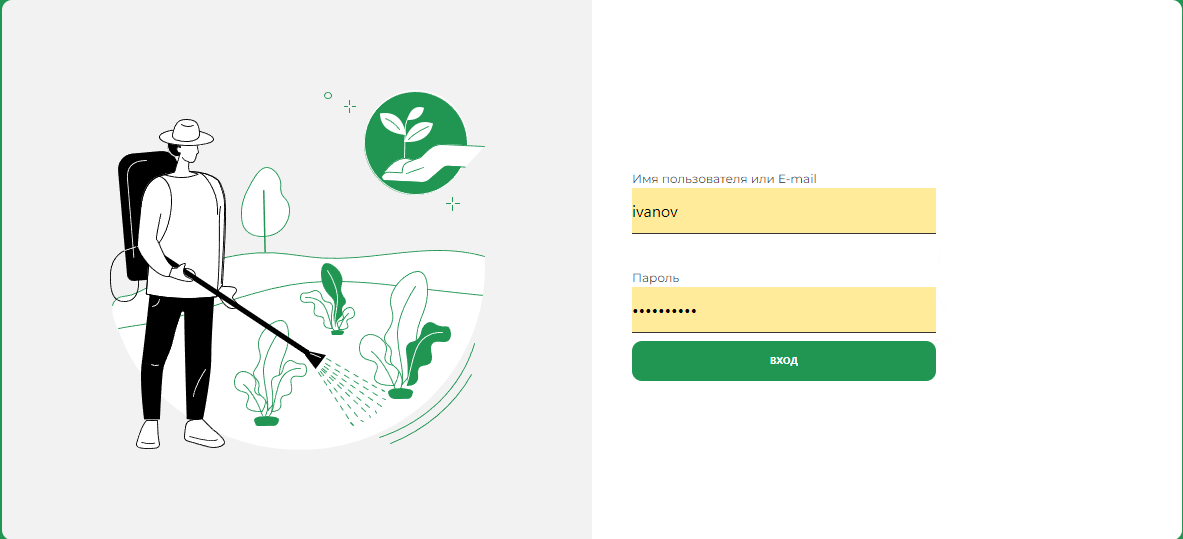 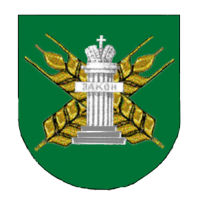 4
Описание окна программы
При входе в программу открывается окно программы, состоящее из трех основных блоков:
- Меню;
- Основное окно;
- Фильтры.
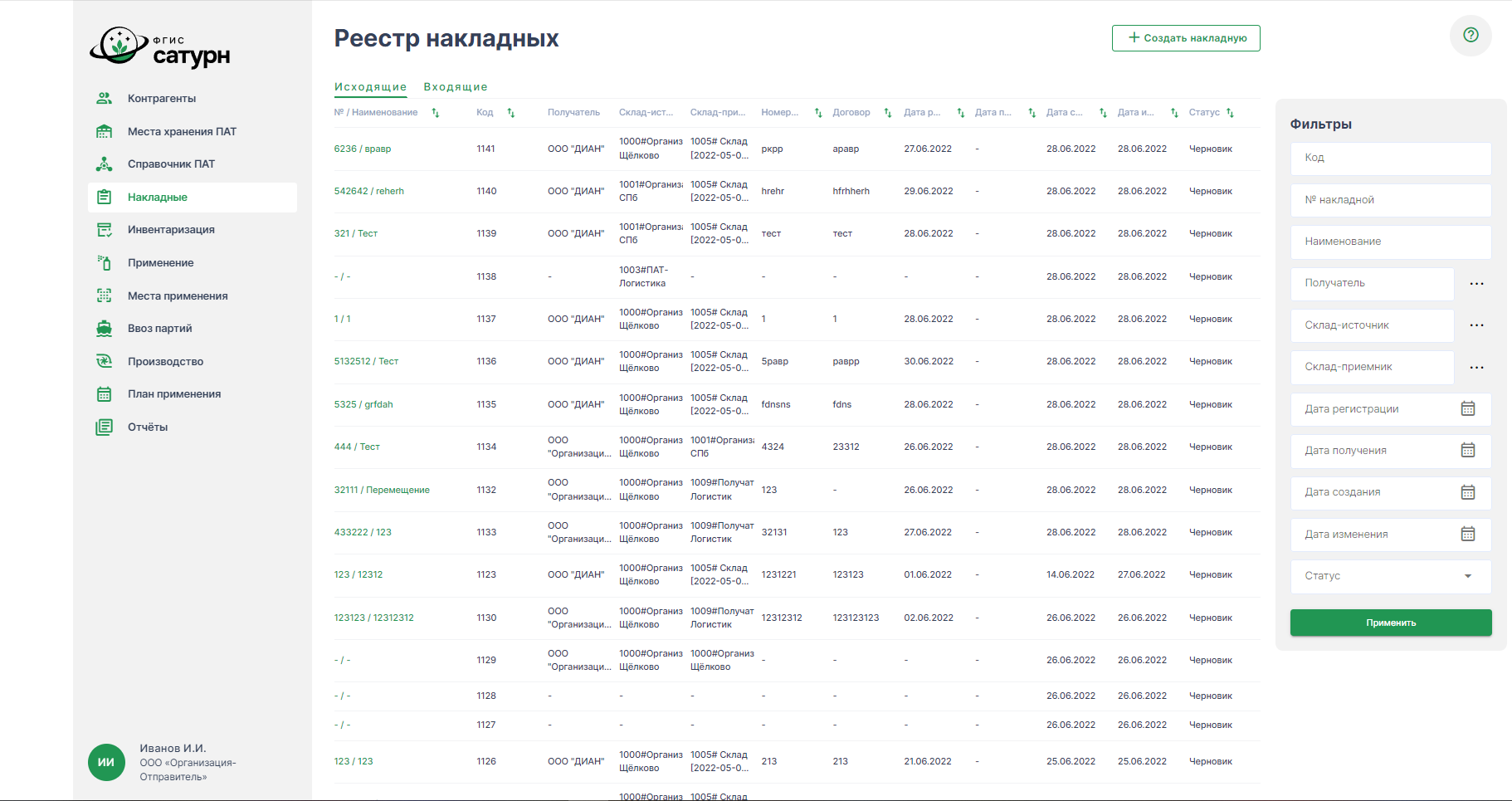 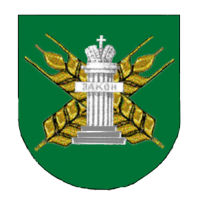 5
Описание окна программы
В блоке «Меню» пользователь может выбрать раздел программы.
         В зависимости от выбранного пункта меню в основном окне и в блоке фильтров отображается соответствующие ему информация и функционал.
         В основном меню информация отображается в виде таблицы, данные которой могут быть отсортированы по столбцам, в наименовании которых стоит значок .
         Кроме того, существует возможность фильтрации данных. Для этого необходимо ввести данные, по которым будет производиться отбор, в соответствующие поля в блоке фильтры, и нажать кнопку «Применить».
         Для сброса фильтра необходимо очистить поля блока «Фильтр» и также нажать кнопку «Применить».
         В поле «Статус» отображается статус документа/карточки справочника. 
Документы/карточки со статусом «Черновик» не могут быть учтены или использованы. 
         В правом верхнем углу окна расположена кнопка:
 - переход в окно справки.
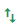 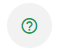 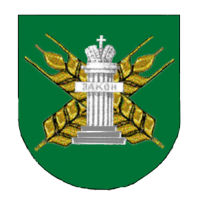 6
Контрагенты
.
При выборе пункта меню «Контрагенты» на основном экране открывается окно с данными реестра контрагентов.
В закладках в верхней части списка можно выбрать режим просмотра: 
«Все»: отображаются все контрагенты из реестра;
«Избранные»: отображаются только контрагенты, в строке которых в столбце «Избранное» стоит знак
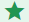 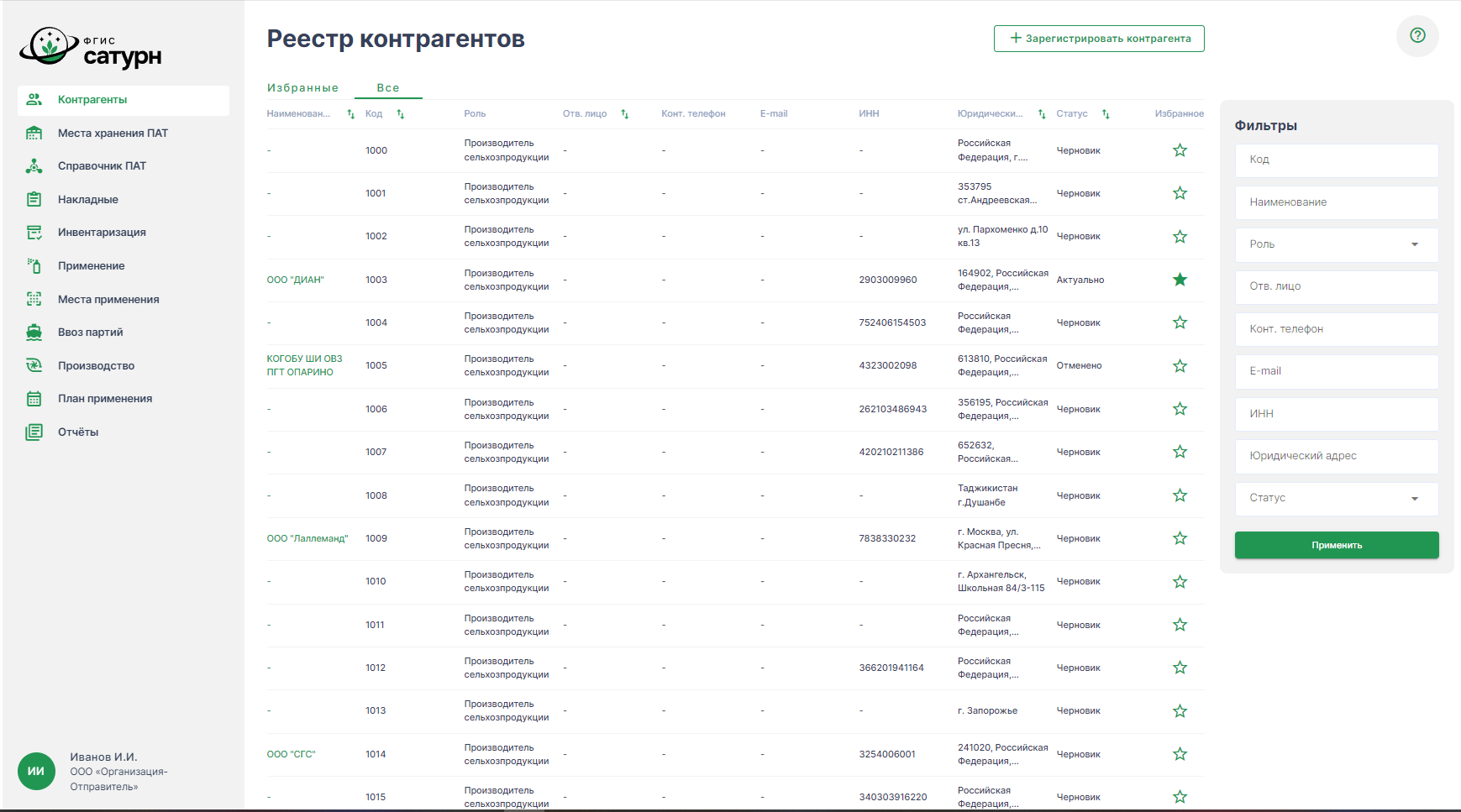 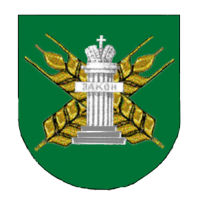 7
На сайте Россельхознадзора можно подробно ознакомиться:
- с руководством пользователя (Специальное программное обеспечение. Руководство оператора  RU.00495527.SATURN.01-01 34 01);
- с Инструкцией по регистрации ХС и пользователей с помощью ЭЦП;
- с Инструкцией по регистрации производственных объектов;
- с ответами на часто задаваемые вопросы.
Все вопросы и замечания по работе с ФГИС «Сатурн» можно отправлять на почту или по телефону поддержки:
saturn@fsvps.ru+7 (495) 649-69-72
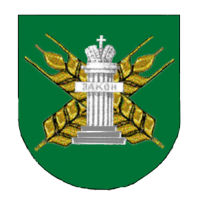 8
Прошедшие семинары, размещенные на сайте Россельхознадзора о ФГИС «Сатурн»
14 июля 2022 г. состоялся обучающий семинар по вопросам регистрации участников оборота пестицидов и агрохимикатов в ФГИС «Сатурн».
       Запись семинара доступна по ссылке: https://youtu.be/xp8jdULFQfE.
19 июля 2022 г. состоялся обучающий семинар по вопросам оформления ввоза пестицидов и агрохимикатов на территорию Российской Федерации с использованием ФГИС «Сатурн».
       Запись семинара доступна по ссылке: https://youtu.be/taUwGIB4jPI.
21 июля 2022 г. состоялся обучающий семинар «Работа дистрибьютора в ФГИС "Сатурн"».
       Запись семинара доступна по ссылке: https://youtu.be/5lgAMEpSRLQ.
26 июля 2022 г. состоялся обучающий семинар «Работа производителя сельхоз продукции в ФГИС "Сатурн"».
       Запись семинара доступна по ссылке: https://youtu.be/I4ELrVQLs44.
28 июля 2022 г. состоялся обучающий семинар «Работа импортера и производителя в ФГИС "Сатурн"».
       Запись семинара доступна по ссылке:  https://youtu.be/y49XsF31Y1E.
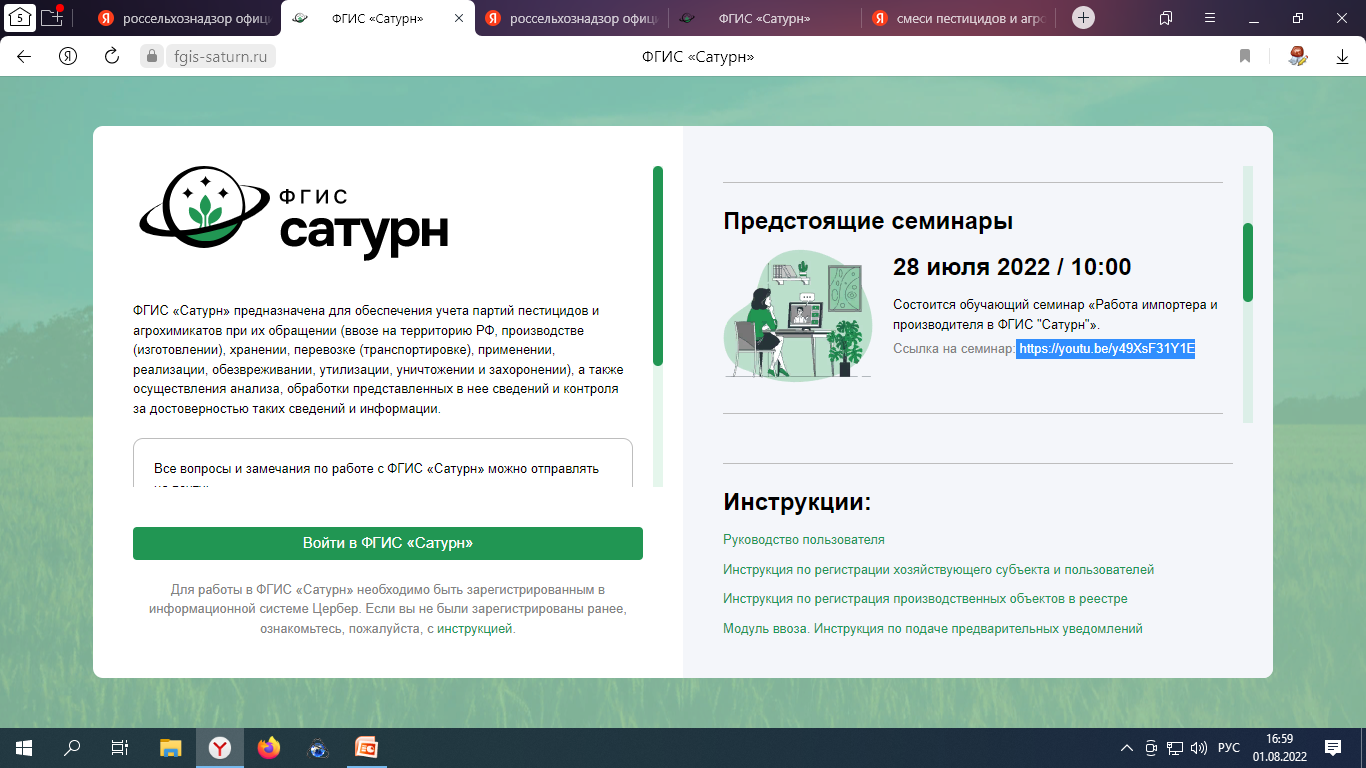 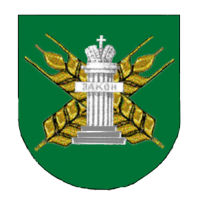 9
Кто еще не зарегистрировался, напоминаем!
Образцы заявлений на регистрацию, а также порядок регистрации хозяйствующих субъектов в Федеральной государственной информационной системе прослеживаемости пестицидов и агрохимикатов (ФГИС «Сатурн») представлены на сайте Россельхознадзора и на сайте Североморского межрегионального управления Россельхознадзора.
Для работы в ФГИС «Сатурн» необходимо пройти регистрацию в первом компоненте «Цербер». Хозяйствующие субъектов могут сами зарегистрировать свою организацию и производственные площадки (кадастровые номера земельных участков и склады для хранения пестицидов и агрохимикатов). После самостоятельной регистрации необходимо подтверждение производственных площадок Управлением. Для этого заявление с номером заявки на регистрацию следует направлять по электронной почте в отдел земельного надзора: rsn29zem@yandex.ru с последующим направлением по почте в адрес Управления: 163000,                              г. Архангельск, пр. Ломоносова, д. 206.
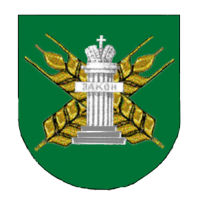 10
Кто еще не зарегистрировался, напоминаем!
Также регистрацию хозяйствующих субъектов проводит специалист отдела земельного надзора Североморского межрегионального регионального управления Россельхознадзора по заявке установленного образца. 
Заполненную по шаблону заявку требуется направить в Североморское межрегиональное управление Федеральной службы по ветеринарному и фитосанитарному надзору (отдел земельного надзора) по адресу: 
г. Архангельск, пр. Ломоносова д. 206. 
       Тел.: 8 (8182) 65-37-77
       Email:  rsn29zem@yandex.ru
Чтобы проверить, прошла ли регистрация, нужно зайти на «Цербер» в личный кабинет: там будет видно, в каких статусах находятся данные по тем или иным объектам. При задержках необходимо уточнять в территориальном управлении на каком этапе обрабатывается заявка и подтверждаются объекты.
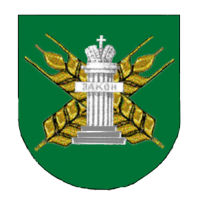 11
Что необходимо для регистрации
Сначала подается заявка на регистрацию в "Цербере" по специальной форме. Выбирается тип субъекта — юр. лицо или ИП — и указывается ИНН. Далее вводятся данные о поднадзорных объектах пользователя. Также если арендован, например, склад, то вполне вероятно, что такая площадка уже была зарегистрирована: тогда можно уточнить номер в системе и ввести его сразу — или найти его по адресу площадки. Еще уточнение, о котором просят сотрудники: при регистрации земельных участков их кадастровые номера указываются прямо в названии объекта.
В рамках одной заявки можно ввести данные о нескольких объектах: регистрируются все поднадзорные объекты, даже если они расположены в разных регионах — все нужные территориальные управления Россельхознадзора увидят заявку.
При регистрации нужно обязательно указывать электронную почту: на нее придет оповещение, что заявка сформирована и отправлена в территориальное управление, и только оттуда придут реквизиты для входа в личный кабинет.
Кроме данных об объектах, нужен пользователь, так как реквизиты выдаются на определенное лицо. Поэтому необходимо зарегистрировать одного или нескольких администраторов — ответственных лиц, которые будет самостоятельно прикреплять сотрудников организации и управлять списком пользователей. Если один из администраторов, например, увольняется из предприятия, то другой может удалить его учетную запись; также можно обратиться в территориальное управление с просьбой поменять администратора в системе.
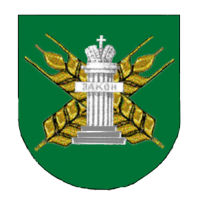 12
Все вопросы и замечания по работе с ФГИС «Сатурн» можно отправлять на почту или по телефону поддержки:
saturn@fsvps.ru+7 (495) 649-69-72
Если возникает ошибка в сервисе авторизации «Цербера» (не грузится, нельзя войти), то можно обратиться в соответствующую техническую поддержку. 
Email технической поддержки «Цербера»: cerberus@fsvps.ru
Телефон: (4922) 62-99-29
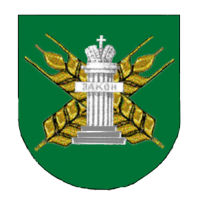 13
Североморское межрегиональное управление Россельхознадзора
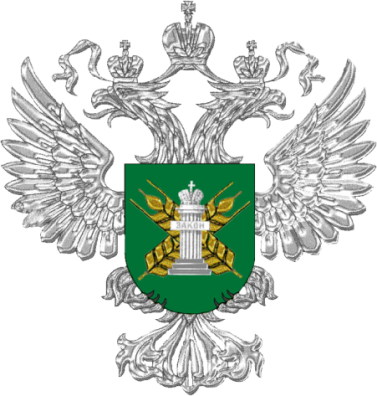 Благодарю за внимание!
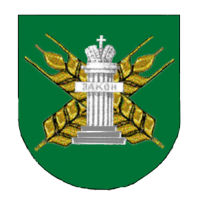 14